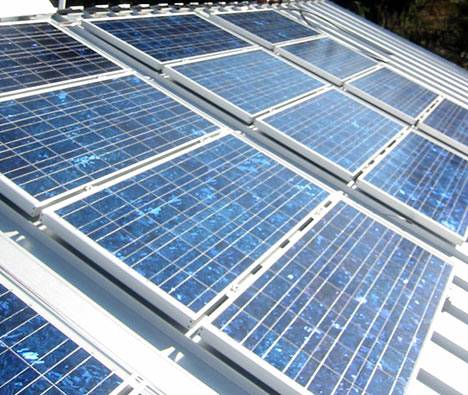 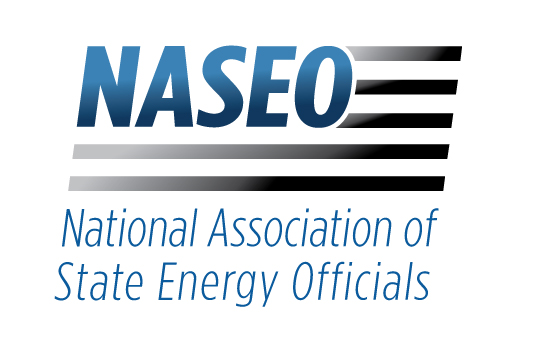 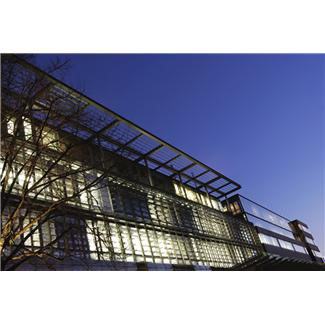 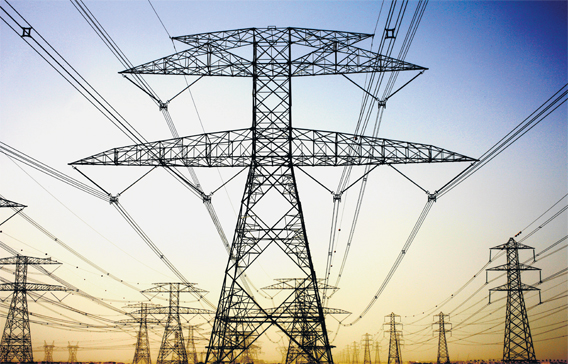 Volkswagen Settlement:Emissions Tools Webinar
National Association of State Energy OfficialsMarch 29, 2017
Agenda
Settlement Summary and Recap

NASEO Beneficiary Mitigation Plan Toolkit

AFLEET: Andrew Burnham, Argonne National Laboratory

Diesel Emissions Quantifier: Jeffra Rockwell, U.S. EPA

Shore Power Emission Calculator: Arman Tanman, U.S. EPA

Questions
Settlement Overview
Volkswagen agreed to spend up to $14.7 billion to settle allegations of cheating emissions. Settlement funds will be used to buyback and/or modify vehicles, and to support national- and state-level projects to reduce NOx emissions.
www.naseo.org/volkswagen-settlement
Environmental Mitigation Trust
$2.7 billion will be placed in an Environmental Mitigation Trust, and will be allocated to beneficiaries (states, tribes, and certain territories) based on the number of impacted VW vehicles in their jurisdictions
The Trust will support projects that reduce NOx emissions where the VW vehicles were, are, or will be operated
This table reflects the amount of funds included in the 2.0 liter settlement. An additional $225 million was added to the Environmental Mitigation Trust from the 3.0 liter settlement and allocated to states using the same formula as the 2.0 liter settlement.
Environmental Mitigation Trust:Estimated Timeline
Environmental Mitigation Trust:Beneficiary Mitigation Plan
After being designated a beneficiary, states must submit a high-level Beneficiary Mitigation Plan that summarizes how the funds will be spent. Plans should address:
Overall goal for the use of the funds;
Categories of anticipated eligible mitigation actions, and preliminary assessment of the percentages of funds anticipated to be used for each type of action;
How the proposed actions will impact air quality in areas that bear a disproportionate share of the air pollution burden within its jurisdiction;
Expected range of emissions benefits.
www.naseo.org/volkswagen-settlement
NASEO’s VW Beneficiary Mitigation Plan Toolkit
Reference for state agencies
Provides overview of the settlement
Highlights plan considerations for beneficiaries
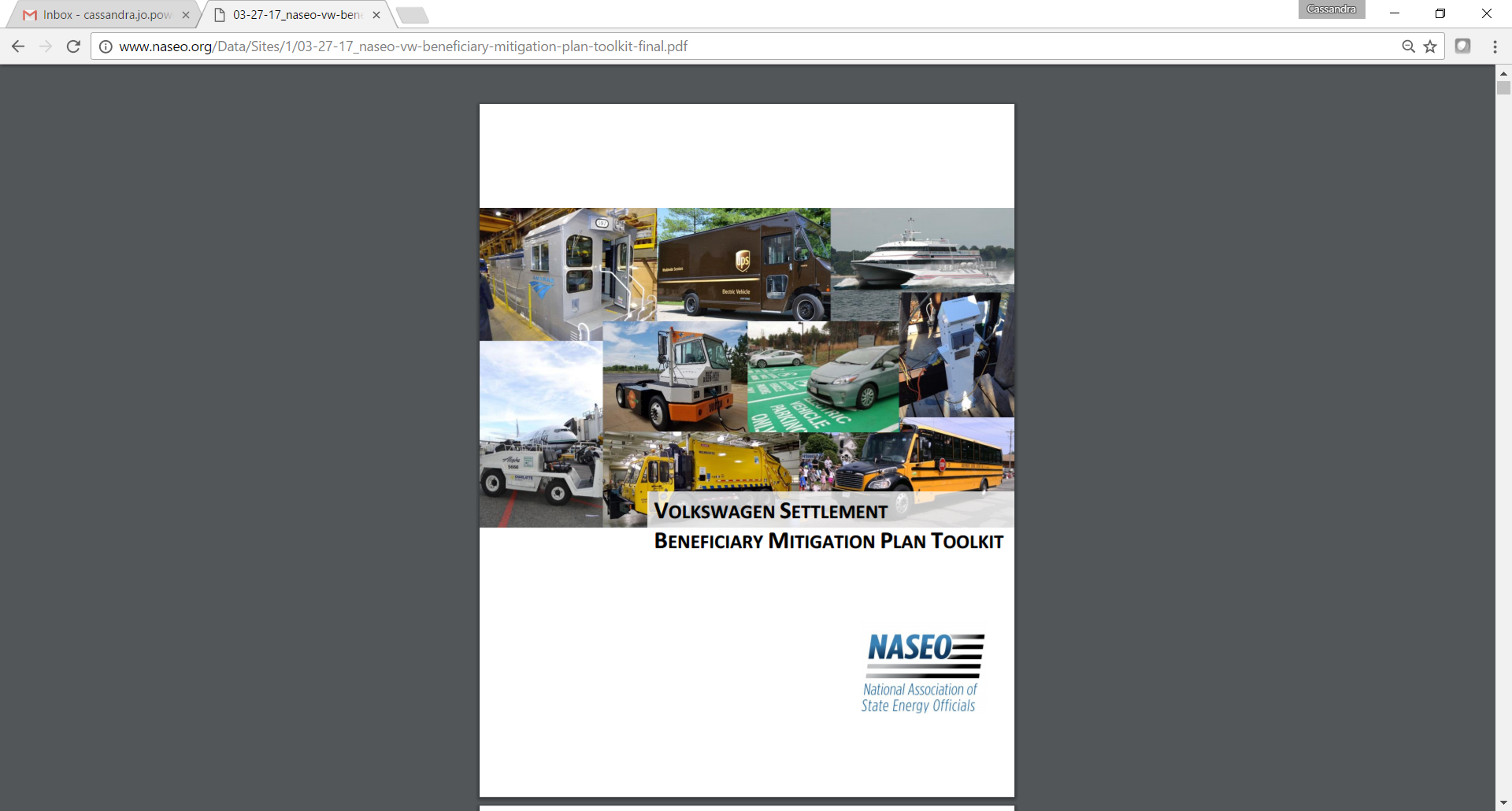 Highlights repower and replacement options, and tools states can use to calculate NOx emissions
Projects must result in NOx reductions. But projects can also help states achieve broader goals, such as:
Greenhouse Gas Emissions Goals and Renewable Portfolio Standards
Fuel Security, Energy Assurance, and Economic Benefits
Health Impacts
Disproportionately Impacted Communities
Alternative fuel vehicles include:
Natural Gas
Propane
Electric
Clean Diesel
Varity of emissions tools available
Summarizes each eligible mitigation action and ranges of expected NOx reductions
Showcases successful implementation of technologies
Authored by NASEO and Vermont Energy Investment Corporation
www.naseo.org/volkswagen-settlement
Example from Toolkit:Eligible Mitigation Action #1 – Eligible Large Trucks
For each action, the Toolkit provides a summary of eligible vehicles;
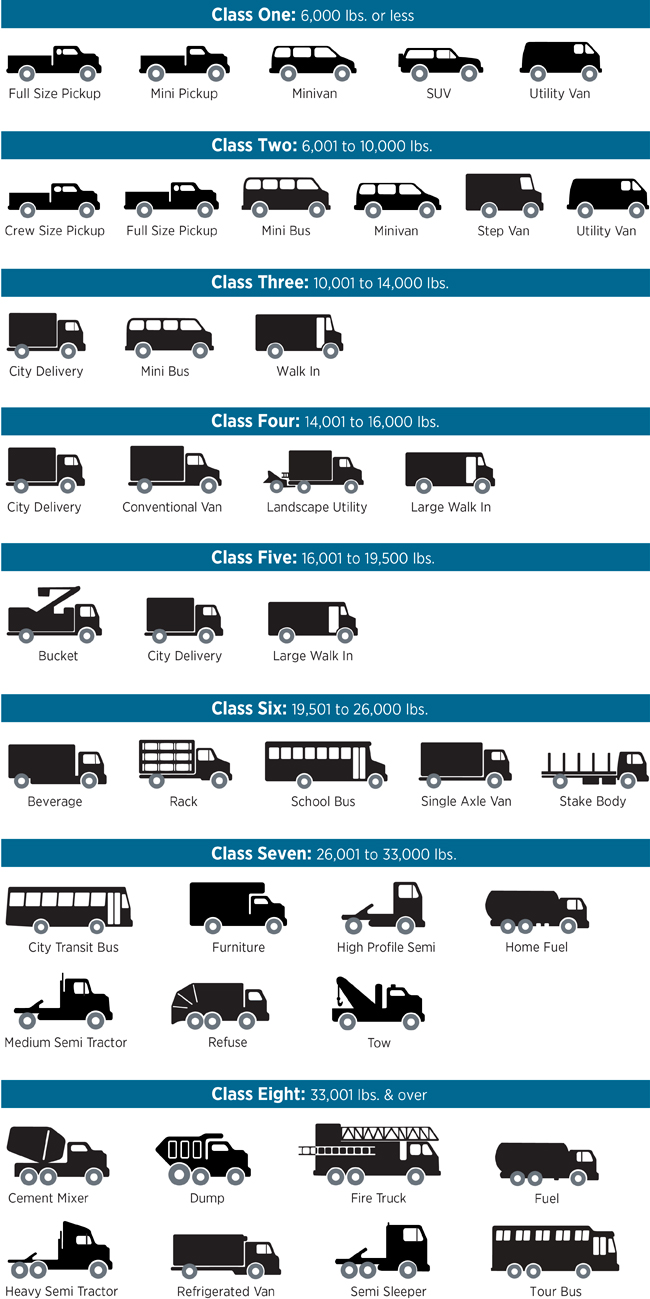 www.naseo.org/volkswagen-settlement
Example from Toolkit:Eligible Mitigation Action #1 – Eligible Large Trucks
Illustration of the typical emissions impact of repower or replacement of eligible vehicles;
Summary of the percentage of project that can be funded through  the trust;
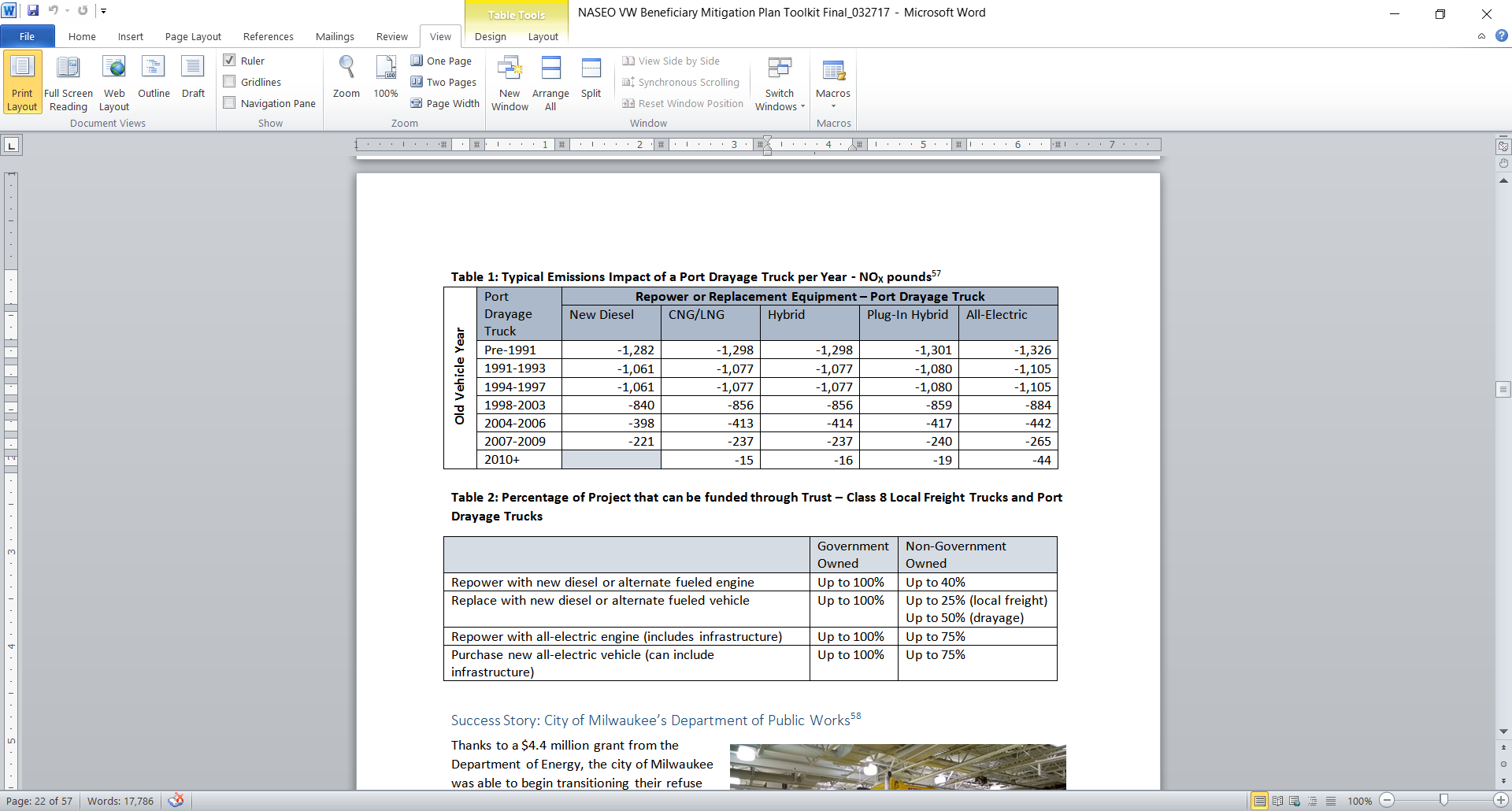 www.naseo.org/volkswagen-settlement
Example from Toolkit:Eligible Mitigation Action #1 – Eligible Large Trucks
Case study highlighting successful implementation of project.
Featured example: Milwaukee used a $750,000 grant to transition their refuse fleet to CNG.
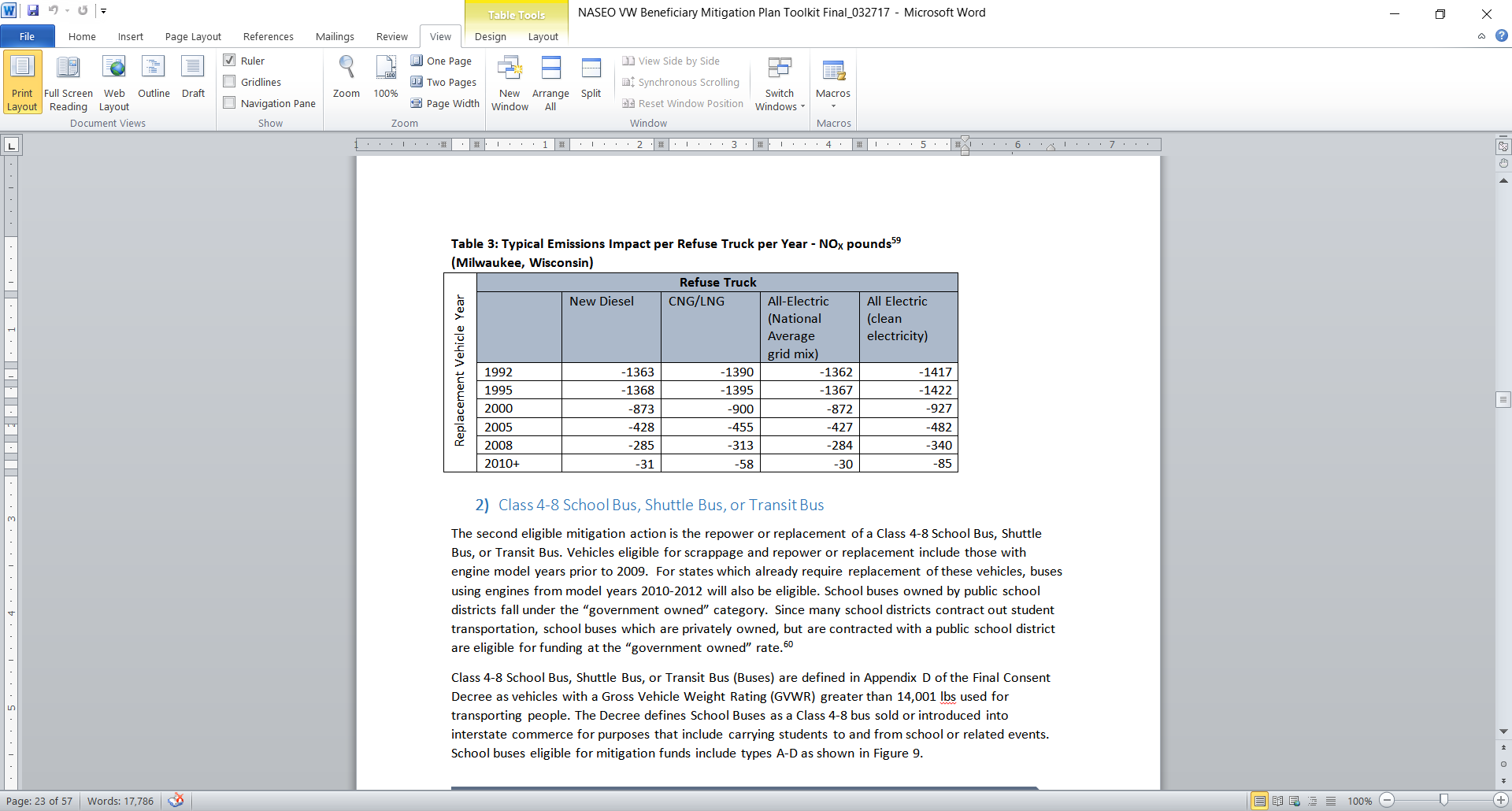 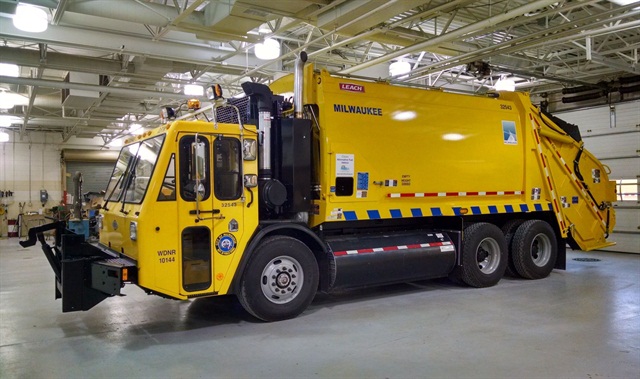 www.naseo.org/volkswagen-settlement
Considerations and Next Steps for States
NASEO Toolkit designed as reference. 
Additional steps for states may include:
Consider projects that support longer-term goals, including NOx reduction
Engage stakeholders to understand what projects are local priorities, and how projects may impact disproportionately affected communities
Explore various emissions tools and use resource that is right for your jurisdiction
Examine industry-specific studies to learn about the most recent emissions impacts of various technologies
Talk with your local Clean Cities Coordinators or industry representatives to learn about the most recent technologies and availability in your area
www.naseo.org/volkswagen-settlement
Emissions Tools
AFLEET: Andrew Burnham, Argonne National Laboratory

Diesel Emissions Quantifier: Jeffra Rockwell, U.S. EPA

Shore Power Emission Calculator: Arman Tanman, U.S. EPA
www.naseo.org/volkswagen-settlement